Lisää harjoitusta bassoavaimella eli F-avaimella
Nimeä vielä F-avaimen eli bassoavainharjoituksen nuotit.
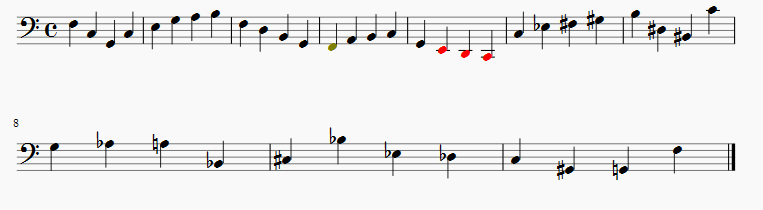